Summary of service provider complaint report:Northern AMHS
2019-20
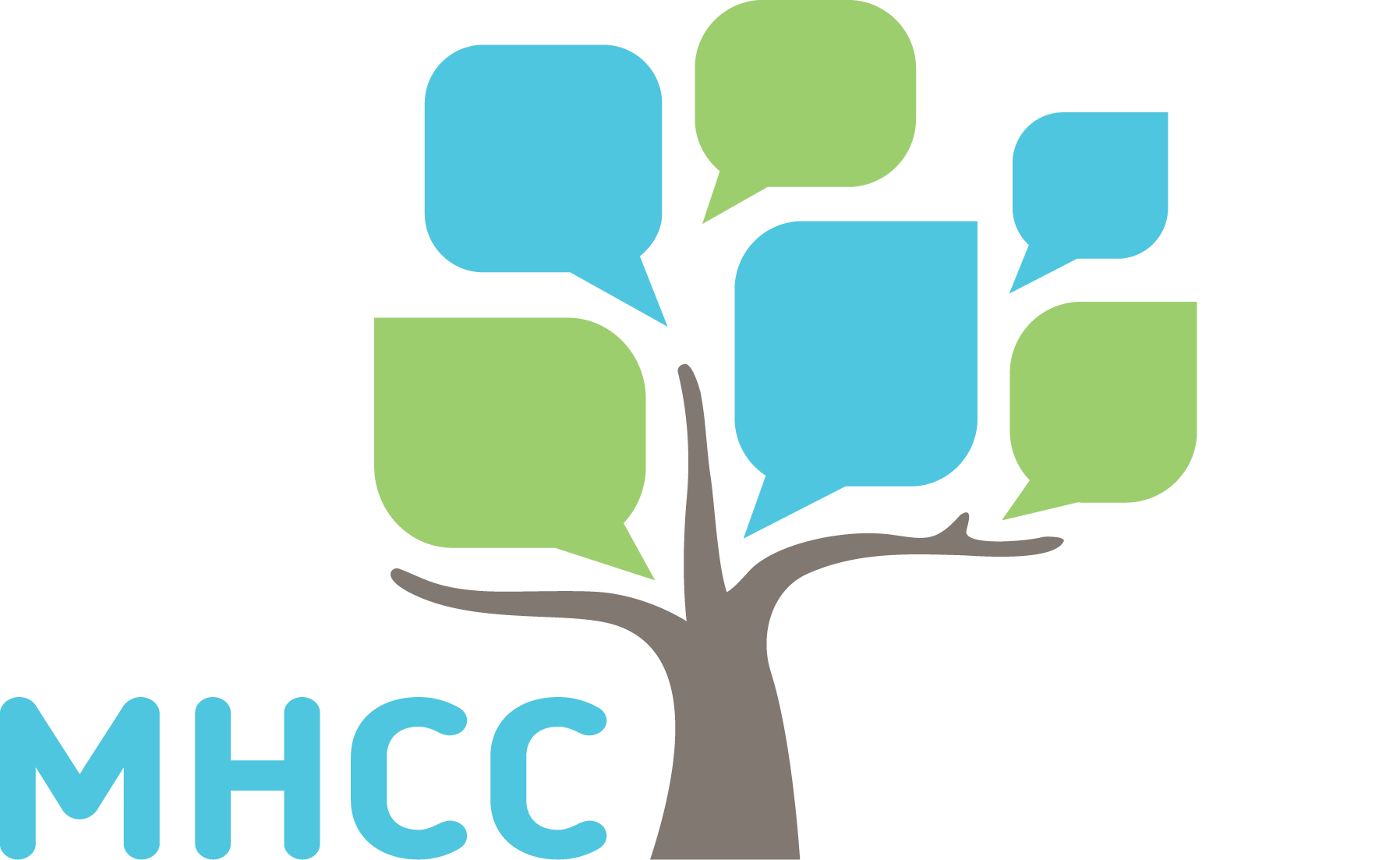 Introduction
Purpose
The purpose of this summary presentation is to showcase key data about complaints made to the MHCC about the service, as well as complaints made directly to the service.
This summary outlines a range of complaints statistics, including who complainants are, what issues are raised, and how the complaints are resolved.
Interpreting the data
Caution should be used when drawing conclusions from relative numbers of complaints reported by services.
High numbers of complaints reported by services may represent effective complaints reporting processes, a positive complaints culture and/or demonstrate high numbers of issues experienced by people who use the service. 
Conversely, low numbers of complaints may indicate issues with the recording of complaints or the service’s approach to complaints, or a high level of satisfaction with the service.
Complaints represent people's experience, and a sign of a positive complaints culture would be higher numbers of complaints to services and lower number of complaints to the MHCC, reflecting that people feel confident to raise their concerns with the service.
The role of the MHCC
The MHCC collates and analyses complaints data about public mental health services to:
identify key themes and emerging issues across the sector
gain insights into the concerns/experiences of consumers, families and carers
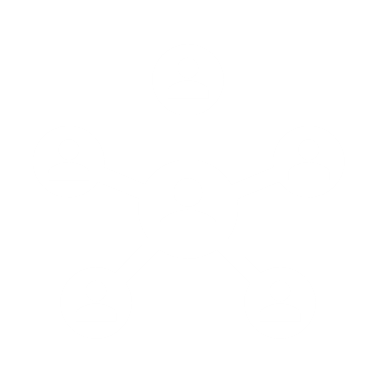 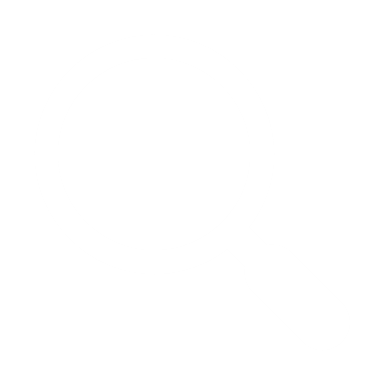 increase awareness of systemic issues and improvement opportunities
understand the status of complaint processes and reporting across the sector
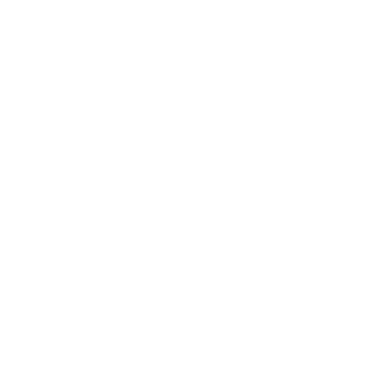 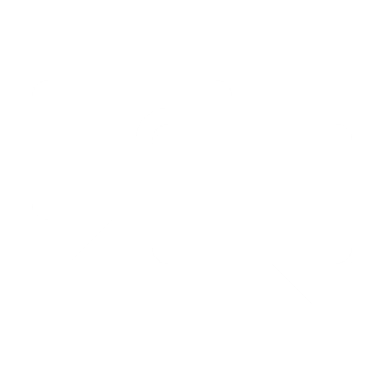 inform our projects and recommendations
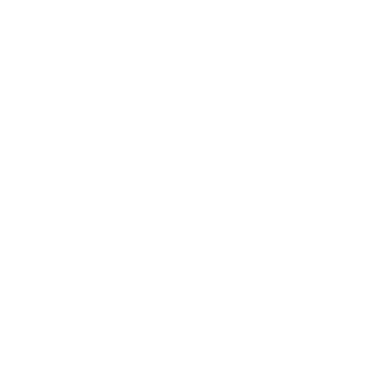 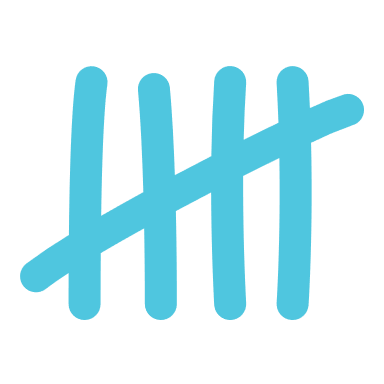 Number of complaints
How many complaints were made? 2019-20
98
Complaints to MHCC about Northern AMHS 2019-20
31
Complaints to Northern AMHS 2019-20
Overall, the number of complaints to the MHCC about Northern AMHS, as well as direct complaints to Northern AMHS, decreased in 2018-19 before remaining stable in 2019-20.
Overall, more complaints were made to the MHCC than directly to Northern AMHS. The MHCC would like to see a trend of more complaints being made directly to the service, as this suggests that consumers and family members/carers feel empowered to raise concerns directly with the service.
Complaint rates 2019-20
Northern AMHS received a higher rate of complaints to the MHCC compared to the sector.
Conversely, Northern AMHS received a lower rate of direct complaints than the sector median.
Northern AMHS
Complaints to the MHCC about service
Sector median
Northern AMHS
Complaints to directly to service
Sector median
Northern AMHS
Compliments to directly to service*
Complaints about Northern AMHS
Sector-wide complaints
to the service (n=31)
to the service (n=1528)
to the MHCC (n=98)
to the MHCC (n=1503)
Sector median
*Note: not all services reported compliments, and services likely used different approaches to capture compliments data
Complaints to Northern AMHS
Who is making complaints? 2019-20
Complaints raised about Northern AMHS
The proportion of different groups who made complaints to the MHCC about Northern AMHS was broadly consistent with the sector, with consumers making most complaints. 
Consumers also made the most direct complaints to Northern AMHS, at similar rates as the sector in 2019-20.
Complaints to MHCC
Family member/carer
Consumer
Other
Note: this graphic does not include complaints where the complainant status was unknown.
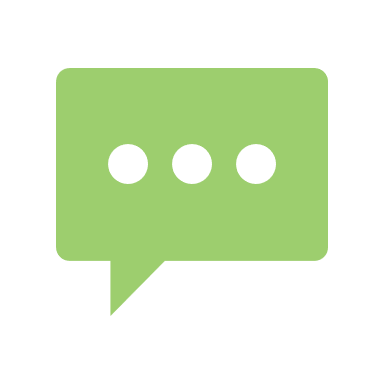 Issues raised in complaints
How does the MHCC categorise issues?
The MHCC uses three levels of issue categories to classify complaints.
Level 1
Level 3
Level 1 issues consist of:
treatment
communication
conduct and behaviour
medication
diagnosis
access
facilities
records
complaint management
Level 2
Level 3 issues further break down Level 2 issues.
For example, the Level 2 category Medication Error includes the following Level 3 issues:
wrong medication or dose
wrong prescription
known allergy/reaction not considered
Level 2 issues break down Level 1 issues into more specific categories. 
For example, the Level 1 category Medication includes the following Level 2 issues: 
medication error
disagreement with medication
oversedation or side effects
refusals to prescribe
What were complaints about? 2019-20
Level 1 issues raised about Northern AMHS
Complaints to the MHCC
Complaints to service
Issues raised in complaints to the MHCC about Northern AMHS were broadly consistent with those raised in complaints to the MHCC for the sector, with treatment, communication, conduct and behaviour, and medication the most frequently raised issues across the reporting period.
Issues raised in complaints to Northern AMHS were broadly consistent with those raised in complaints to services for the sector, with complaints most often about treatment, conduct and behaviour, communication, and facilities. There was a higher percentage of direct complaints about treatment and conduct and behaviour in 2019-20 compared to the sector.
Frequency of issues
Frequency of issues
Treatment
SECTOR-WIDE
SECTOR-WIDE
Communication
Conduct and behaviour
Medication
Diagnosis
Access
Facilities
Complaints about Northern AMHS
Sector-wide complaints
to the service (n=31)
to the service (n=1528)
to the MHCC (n=98)
to the MHCC (n=1503)
Records
Complaint management
Issues raised by consumers and carers 2019-20
Most frequent Level 1 issues raised about Northern AMHS
Complaints to the MHCC
Complaints to service
Overall, family members/carers were more likely to raise concerns about communication than consumers, at higher proportions than the sector.
Consistent with the sector, in complaints to the MHCC family members/carers were more likely than consumers to raise concerns with treatment. 
However, unlike the sector, in complaints directly to Northern AMHS, consumers were more likely to raise issues with treatment. Consumers were more likely than family members/carers to raise conduct and behaviour concerns directly with Northern AMHS, but these groups raised these concerns with the MHCC in similar percentages.
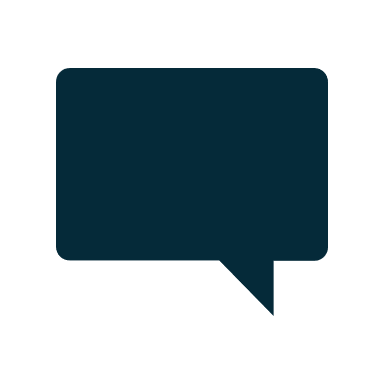 Treatment
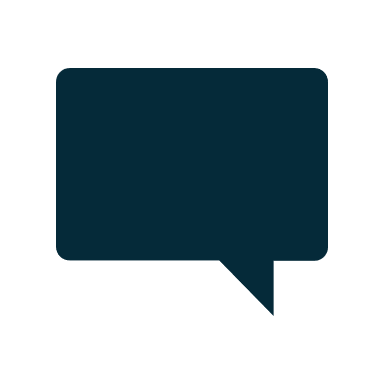 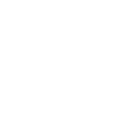 Medication
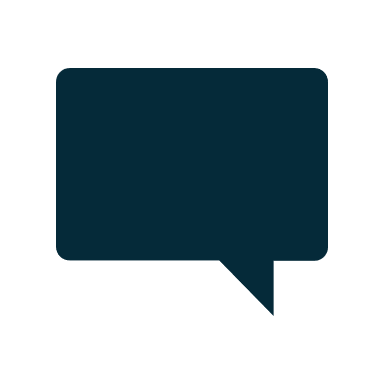 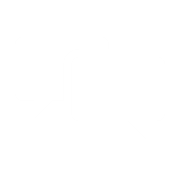 Communication
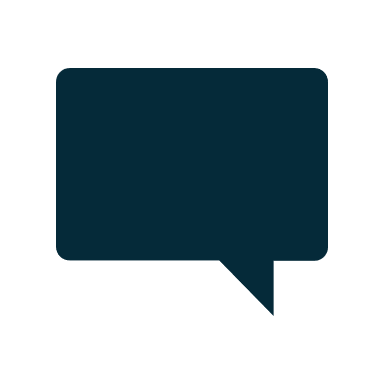 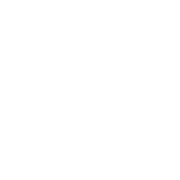 Conduct and behaviour
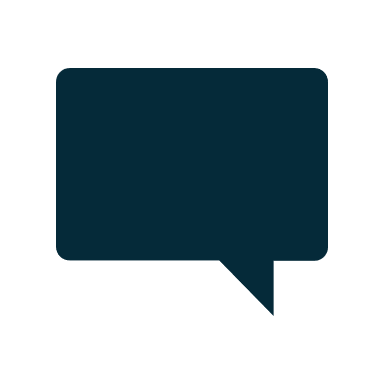 Family member/carer (n=33)
Family member/carer (n=8)
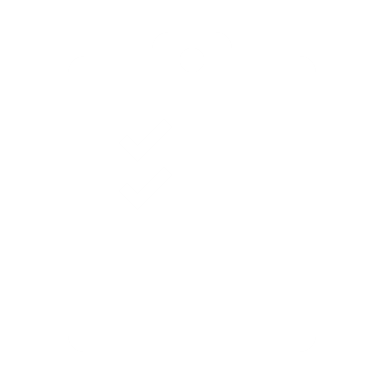 Consumer (n=64)
Consumer (n=21)
Diagnosis
What were complaints about? 2019-20
Most frequent Level 3 issues raised about Northern AMHS
Inadequate consideration of views or preferences of compulsory patients was the most raised issue in complaints about Northern AMHS to the MHCC, at similar levels to the sector.
Rudeness, lack of respect or discourtesy was the most common issue in complaints directly to Northern AMHS, at higher levels than the sector.
Complaints to the MHCC
Complaints to Northern AMHS
FREQUENCY OF ISSUES
FREQUENCY OF ISSUES
1
1
Treatment
Inadequate consideration of views or preferences of compulsory patients
Conduct & behaviour
Rudeness, lack of respect or discourtesy
SECTOR-WIDE
SECTOR-WIDE
2
2
Treatment Disagreement with treatment order
Treatment Inadequate consideration of views or preferences of voluntary consumers
3
3
Treatment Lack of care or attention
Communication
Inadequate, misleading or confusing information provided to family/carer
Treatment Inadequate consideration of views or preferences of voluntary consumers
Treatment Inadequate treatment planning
4
4
Complaints about Northern AMHS
Sector-wide complaints
to the service (n=31)
to the service (n=1528)
5
5
Treatment
Inadequate consideration of views or preferences of family/carer of voluntary consumers
Conduct & behaviour
Lack of empathy or compassion
to the MHCC (n=98)
to the MHCC (n=1503)
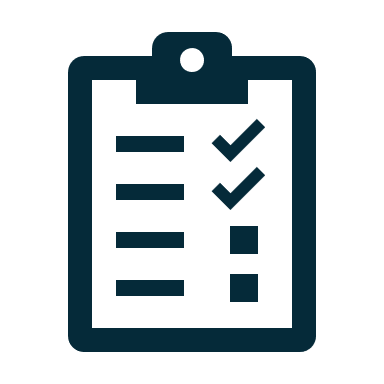 Outcomes of complaints
What were the outcomes of complaints? 2019-20
Closed complaints about Northern AMHS
Outcomes achieved by Northern AMHS in response to complaints made to the MHCC about Northern AMHS mirrored statewide trends, with most resulting in acknowledgement, action or answer.
Outcomes data was unavailable for complaints made directly to Northern AMHS
What actions were taken by the service? 2019-20
Top specific actions taken by service in response to complaints to the MHCC
Actions most frequently undertaken by Northern AMHS included:
responding to the complainant or consumer directly 
improved communication/resolution of misunderstandings
change/review of treatment/care for individual consumers
Frequency of actions
Key points to consider
Complaint numbers
Issues raised
Outcomes
Overall, more complaints were made to the MHCC than directly to Northern AMHS. The MHCC would like to see a trend of more complaints being made directly to the service, as this suggests that consumers and family members/carers feel empowered to raise concerns directly with the service.
Inadequate consideration of views or preferences of compulsory patients was the most raised issue in complaints about Northern AMHS to the MHCC, at similar levels to the sector.
Rudeness, lack of respect or discourtesy was the most common issue in complaints directly to Northern AMHS, at higher levels than the sector.
Most complaints to the MHCC resulted in action, acknowledgement and answers by Northern AMHS.
Outcomes data was unavailable for complaints made directly to Northern AMHS, despite this being requested by the MHCC. Recording and reporting on outcomes will enable better comparison with statewide data, and better highlight the effectiveness of Northern AMHS' complaint systems.
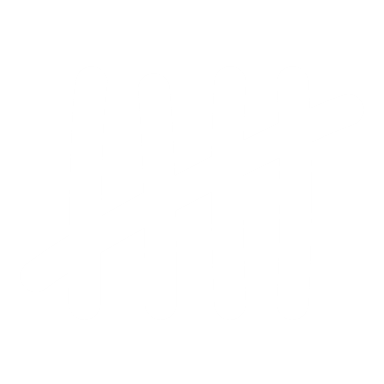 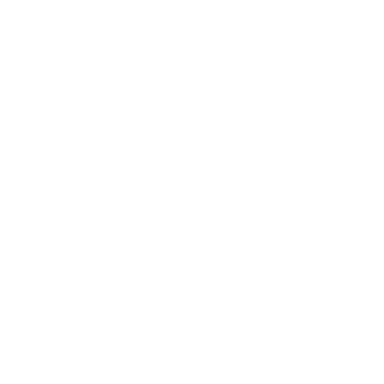 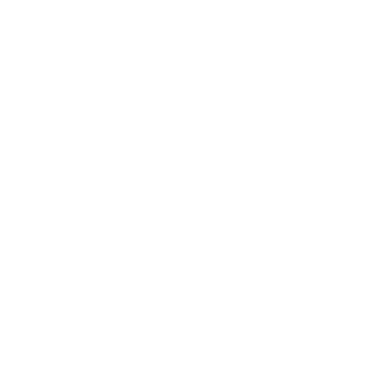